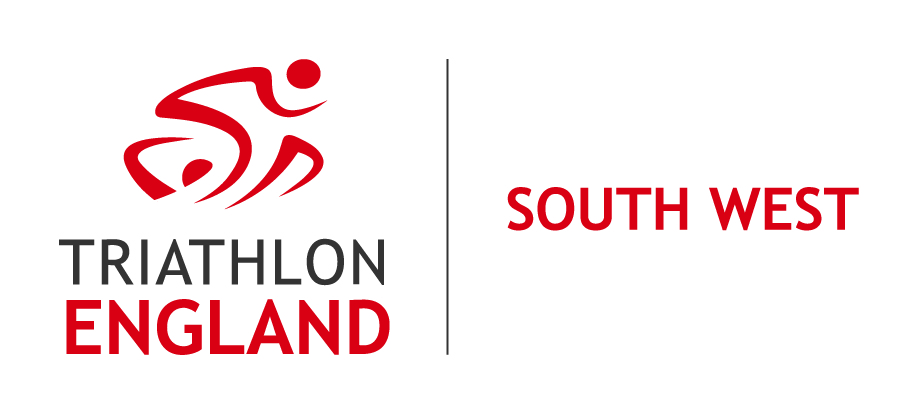 Treasurer’s Report
James Fox
October 2023
sw.treasurer@britishtriathlon.org
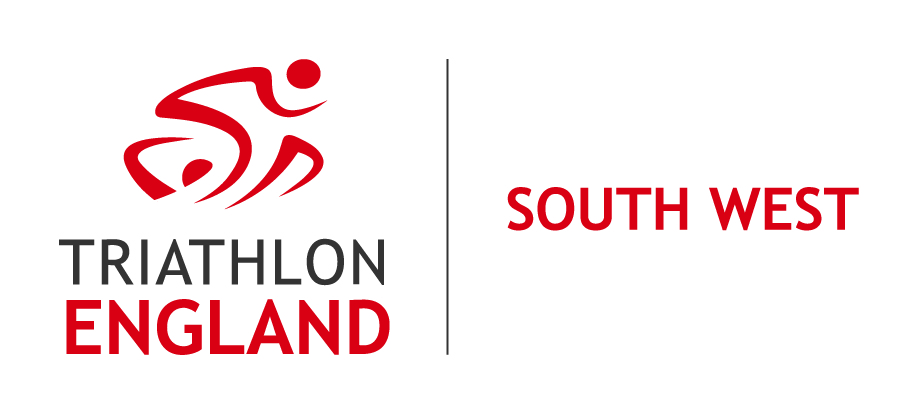 Treasurer's Statement
Bank balance at 30th Sept 2022:	          £9,737
Bank balance at 31st Aug 2023:	          £6,891

Compliance with policy of minimum bank balance £3,000 (lowest balance £6,891 in Aug 2023).

Net spend in 2023:
	50% contribution to IRC trisuits			£   693.00
	IRC entry fees					£ 1,000.00
          EDI grants x 2 					£   500.00
	Bank fees						£    55.00
	Committee expense claims			£   101.50
	Total expenditure					£2,349.50

Parental contributions for hoodies, tech tops, dry robes, training day and 50% balance of trisuits offset expenditure on those items.
Treasurers Statement
sw.treasurer@britishtriathlon.org
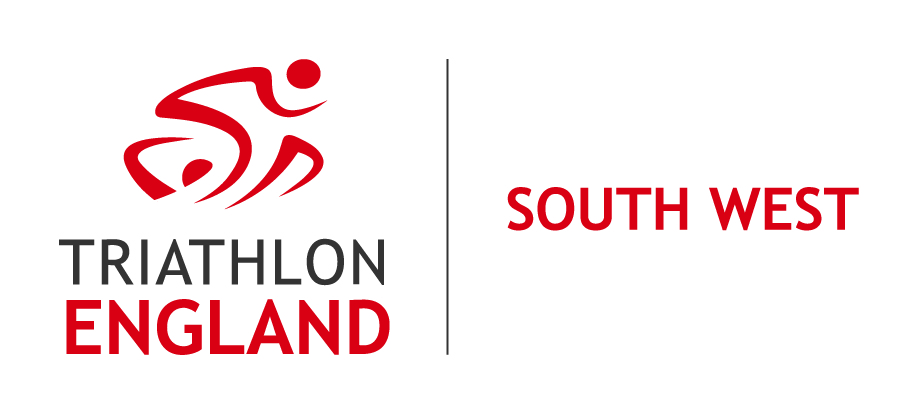 Treasurer's Statement – Incoming
Treasurers Statement
sw.treasurer@britishtriathlon.org
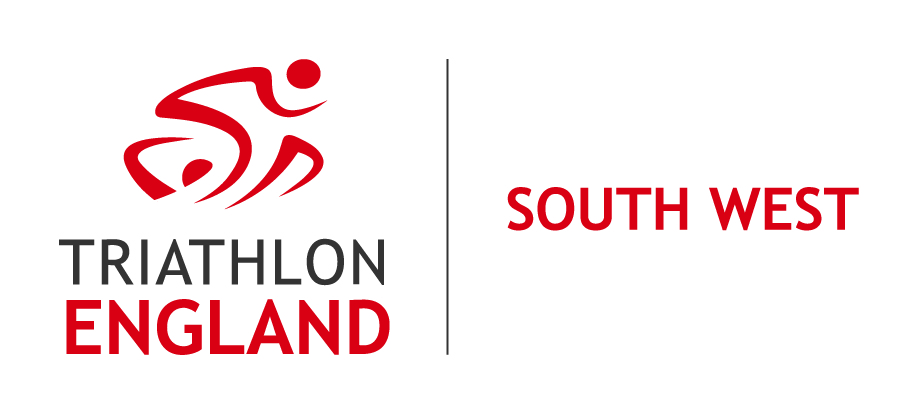 Treasurer's Statement - Outgoing
* BTF invoice of £980 was repayment of a short term bridging loan when we did not have access to the committee bank account. The sum relates to prepayment for hoodies to be reimbursed by parents after accounting period end.
Treasurers Statement
sw.treasurer@britishtriathlon.org
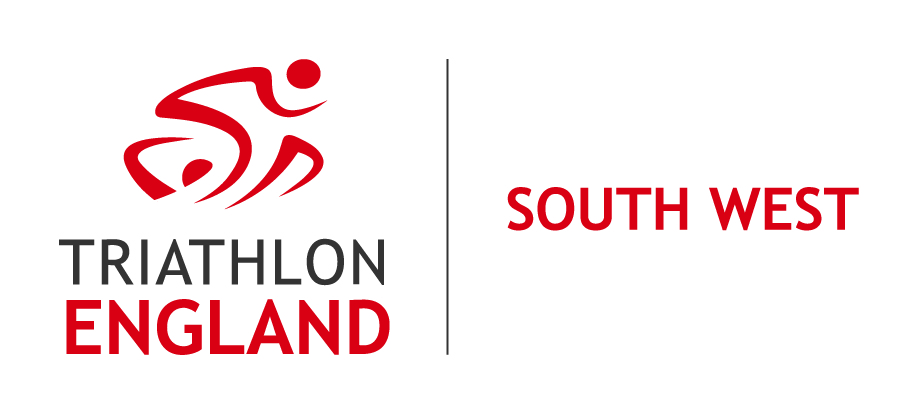 Treasurer's Statement
Questions
Treasurers Statement
sw.treasurer@britishtriathlon.org